August 2018
Project: IEEE P802.15 Working Group for Wireless Personal Area Networks (WPANs)

Submission Title: [802.15.4w 802.15.4w Fraunhofer IIS proposal simulations update]	
Date Submitted: [8 August, 2018]	
Source: [Johannes Wechsler] Company [Fraunhofer Institute for Integrated Circuits IIS]
Address [Nordostpark 84, Nuremberg, 90411, Bavaria]
Voice:[ +49 911 58061-3334], FAX: [+49 911 58061-3299], E-Mail:[johannes.Wechsler@iis.fraunhofer.de]	
Re: [802.15.4w proposal preview Fraunhofer IIS, IEEE 802.15-18-0310-02-004w]
	
Abstract:	[Fraunhofer IIS for 802.15.4w proposal simulations updated according to agreement of last meeting.]
Purpose:	[Updated Simulation results for the proposed PHY layer for a more interference robust transmission based on the existing LECIM PHY.]
Notice:	This document has been prepared to assist the IEEE P802.15.  It is offered as a basis for discussion and is not binding on the contributing individual(s) or organization(s). The material in this document is subject to change in form and content after further study. The contributor(s) reserve(s) the right to add, amend or withdraw material contained herein.
Release:	The contributor acknowledges and accepts that this contribution becomes the property of IEEE and may be made publicly available by P802.15.
Slide 1
Johannes Wechsler, Fraunhofer IIS
August 2018
802.15.4w Fraunhofer IIS proposalsimulations update
Johannes Wechsler
Fraunhofer IIS
Slide 2
Johannes Wechsler, Fraunhofer IIS
August 2018
BlocksPHY service data unit (PSDU)
A block can transmit up to 64 bytes PSDU 

PSDU size limited to 64byte for TSMA mode
Memory requirements increase with the lengths of the PSDUs 
LPWAN applications predominantly use small payloads
Optimized for these small payloads

PSDUs exceeding 64 byte are fragmented in higher layers
Possibly work in existing LECIM Fragmentation (?)
Slide 3
Johannes Wechsler, Fraunhofer IIS
August 2018
Simulation models and settings
Setup environment from [3]
Noise figure = 3 dB
Channel models
TU0: Typical Urban 0Hz Doppler [4]
TU3: Typical Urban 3Hz Doppler [4]

Interference models to test against [3]
Outdoor urban, hBS=140m [4]
Slide 4
Johannes Wechsler, Fraunhofer IIS
August 2018
Simulation Parameters
Additional settings
10.000 packets per point to achieve smooth graphs
Updated PSDU size of 37 Bytes
69 Symbols per sub-packet
69 Symbols gap between sub-packets
TSMA Time gap 64 symbols to cope with longest interferers of given model
2.0 MHz bandwidth 
Receiver decodes with realistic channel estimation
FEC = 1/3 rate convolutional code
Effective data rates include FEC, PHR and SHR
Slide 5
Johannes Wechsler, Fraunhofer IIS
August 2018
Minimum Required Sensitivity
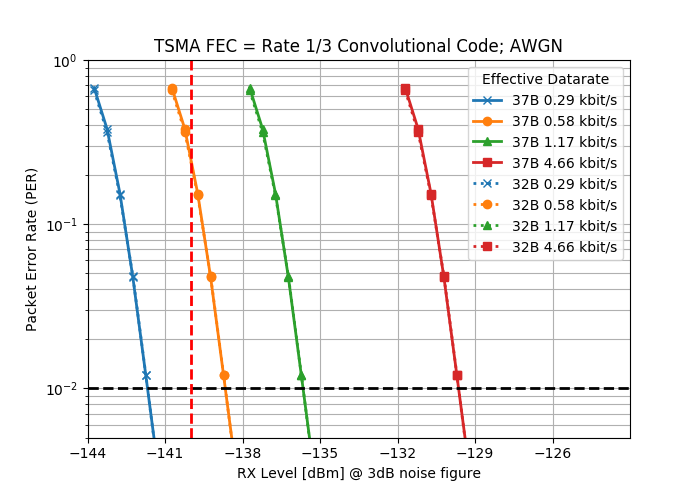 Effective data rate of 0.29 kBit/s achieves required -140 dBm easily at 1% PER 

AWGN performance not affected by packet length
Slide 6
Johannes Wechsler, Fraunhofer IIS
August 2018
Impact of TSMA with FEC (2)
no interference

transmission at same transmission energy

16 dB gain of proposal compared to uncoded at 1% PER

Minimal impact of larger size of 37B on proposal, ~1dB on non-TSMA
16 dB
Slide 7
Johannes Wechsler, Fraunhofer IIS
August 2018
Impact of TSMA with FEC (3)
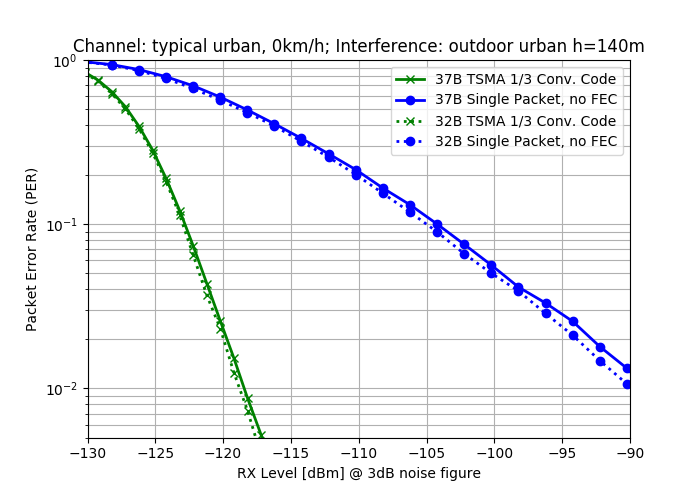 interference outdoor urban, h = 140m [4]

29 dB+ gain of proposal compared to uncoded at 1% PER

Minimal impact of larger size of 37B on proposal, ~1dB on non-TSMA
29+ dB
Slide 8
Johannes Wechsler, Fraunhofer IIS
August 2018
Interference Robustness (1)
Scenario less exposed receiver rural, h = 32m

5.5 dB gain over FEC coded transmission without TSMA at 1% PER

Minimal impact of larger size of 37B on proposal, more on non-TSMA
5.5 dB
Slide 9
Johannes Wechsler, Fraunhofer IIS
August 2018
Interference Robustness (2)
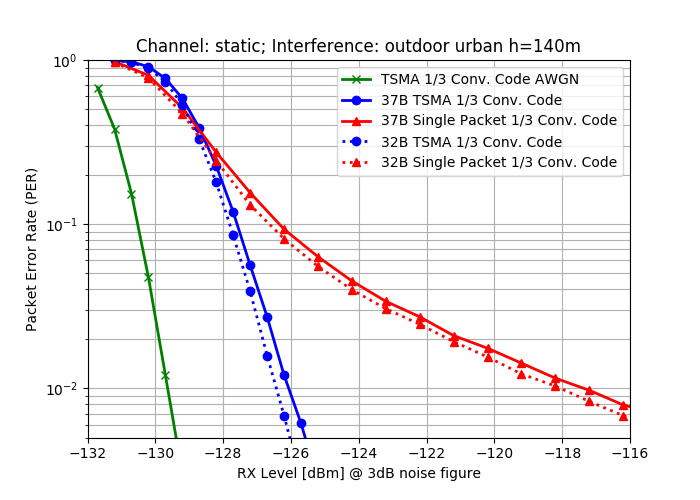 Required Scenario urban, h = 140m [4]

9 dB gain over FEC coded transmission without TSMA at 1% PER

Minimal impact of larger size of 37B on proposal, more on non-TSMA
9 dB
Slide 10
Johannes Wechsler, Fraunhofer IIS
August 2018
References
[1] IEEE Std 802.15.4™-2015 
[2] P802.15.4w PAR
[3] 802.15.4w Technical Guidance Document; 12 March, 2018; 15-18-0161-00-004w
[4] Draft IG LPWA Report; 3 November, 2017; 15-17-0528-01
Slide 11
Johannes Wechsler, Fraunhofer IIS